Презентация для родителей    группы раннего возраста  13 «Карапузы»
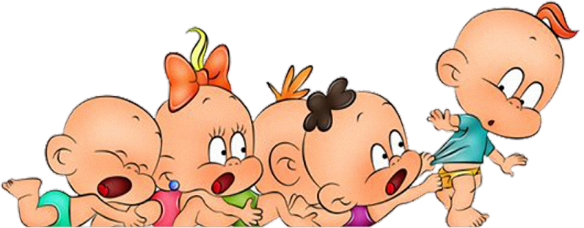 Воспитатели: Молчанова Л.В
          Пуха Н.Н.
Уважаемые родители!
Вашему вниманию предоставляется отчетная презентация за последнее полугодие :
Задачи  группы раннего возраста : 
Укреплять и сохранять здоровье детей. Воспитывать культурно – гигиенические навыки самообслуживания. Развивать основные движения, предупреждать утомление. Развивать восприятие, внимание, память детей.
Расширять опыт ориентировки в окружающем, обогащать детей разнообразными сенсорными впечатлениями. 
Развивать речь детей. Учить понимать речь взрослых без наглядного сопровождения. 
Формировать предпосылки сюжетно – ролевой игры, развивать умение играть рядом, а затем и вместе со сверстниками.
ЯНВАРЬ:
Прощание
 с новогодней елкой и Дед Морозом
Ознакомление 
с Донским краем
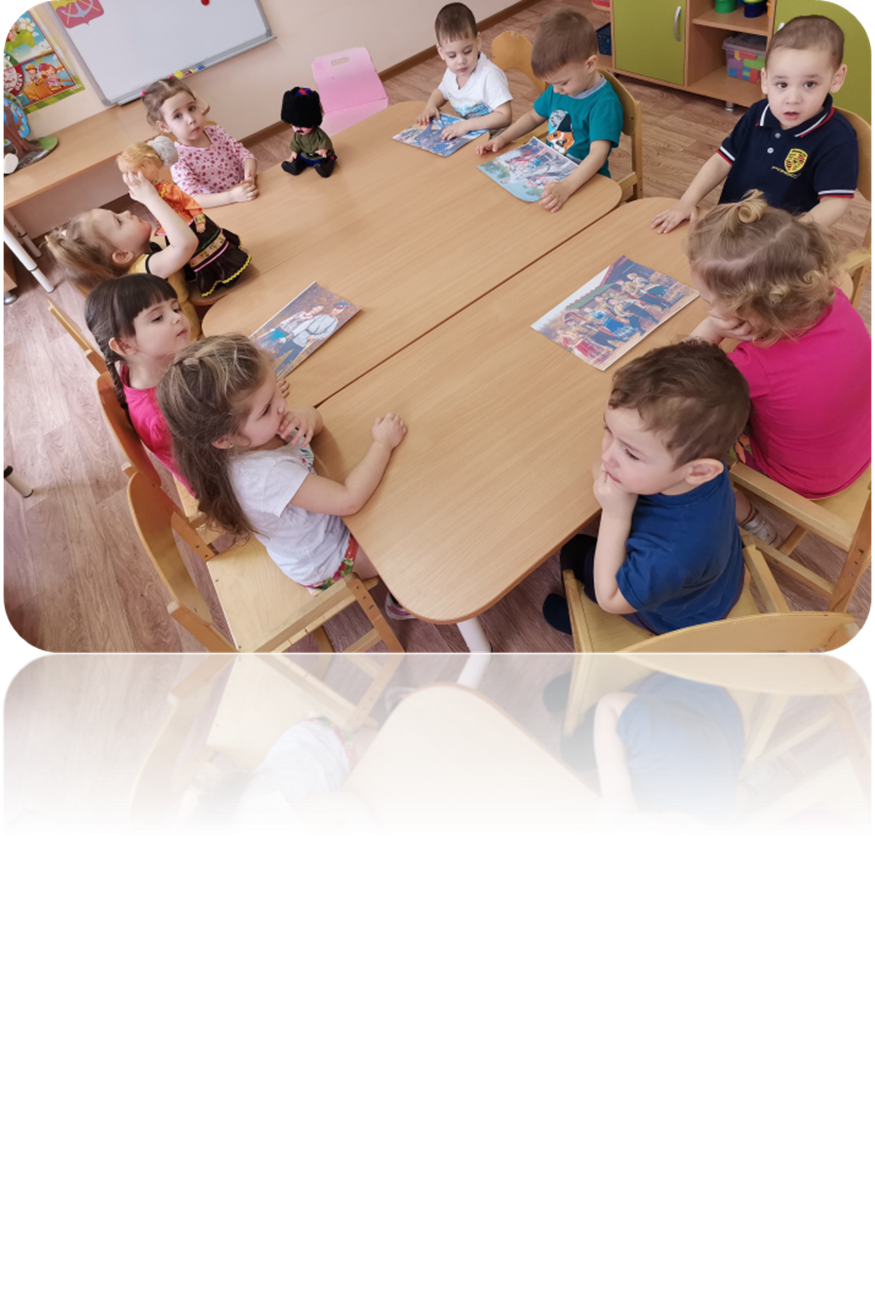 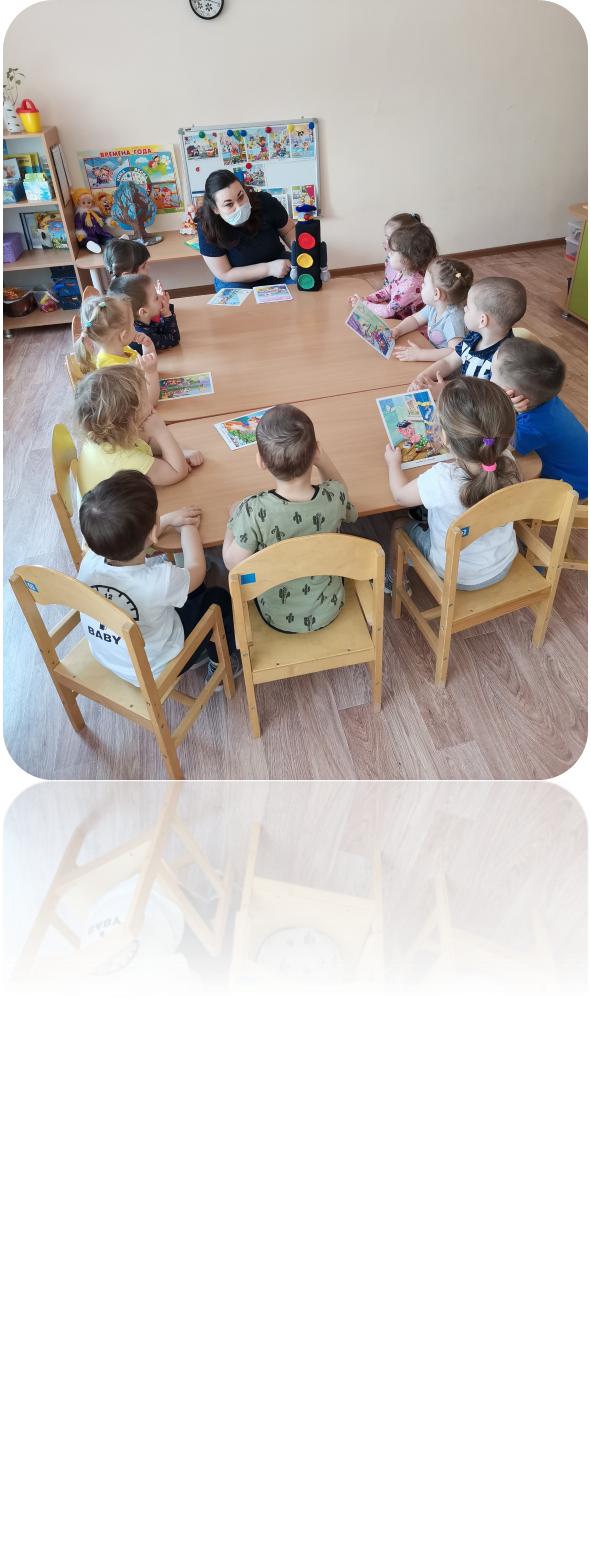 Проведение мероприятий на тему   «Зимний декадник по ПДД. Взаимное уважение на дорогах». Проведены беседы с детками об опасности на зимних дорогах.
ФЕВРАЛЬ:Акция «Доброе сердце»
Сбор корма для животных живущих на улице . 
Сотрудничество с организацией волонтеров           « Делай добро». Ответственная за сбор корма в нашем саду -  Молчанова Л.В.
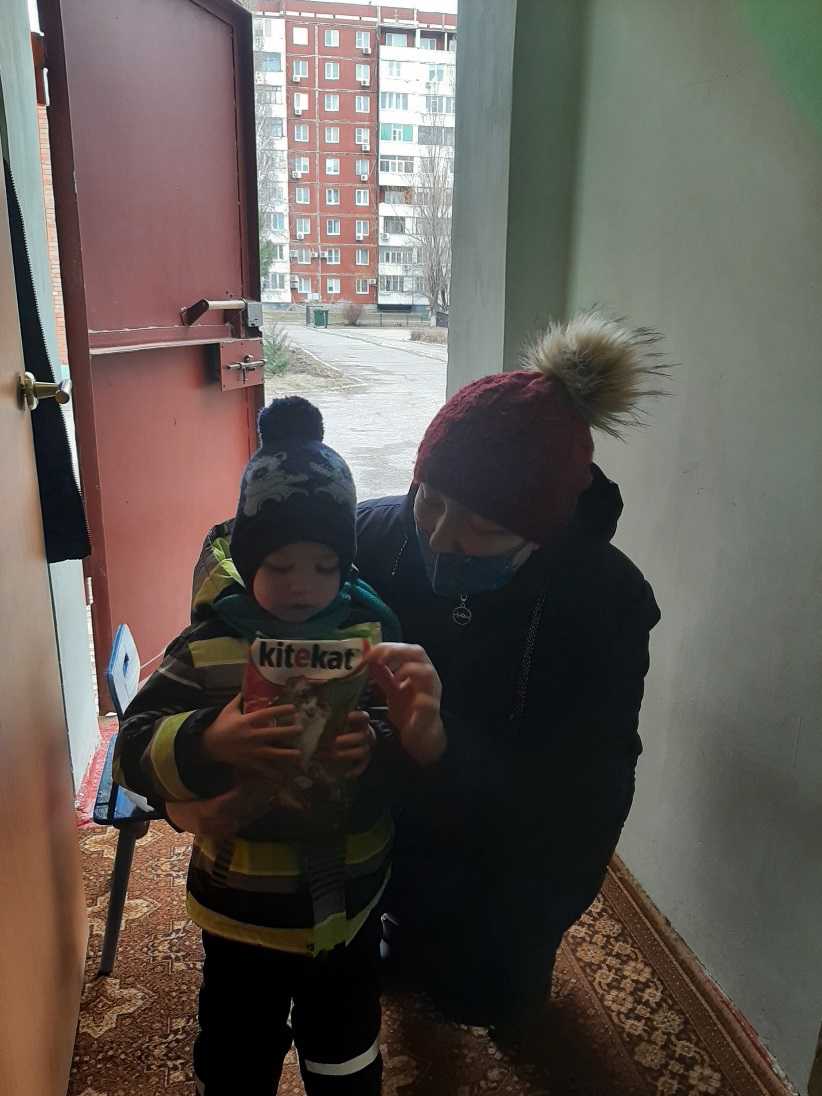 Неделя посвящённая  Дню Российской науки
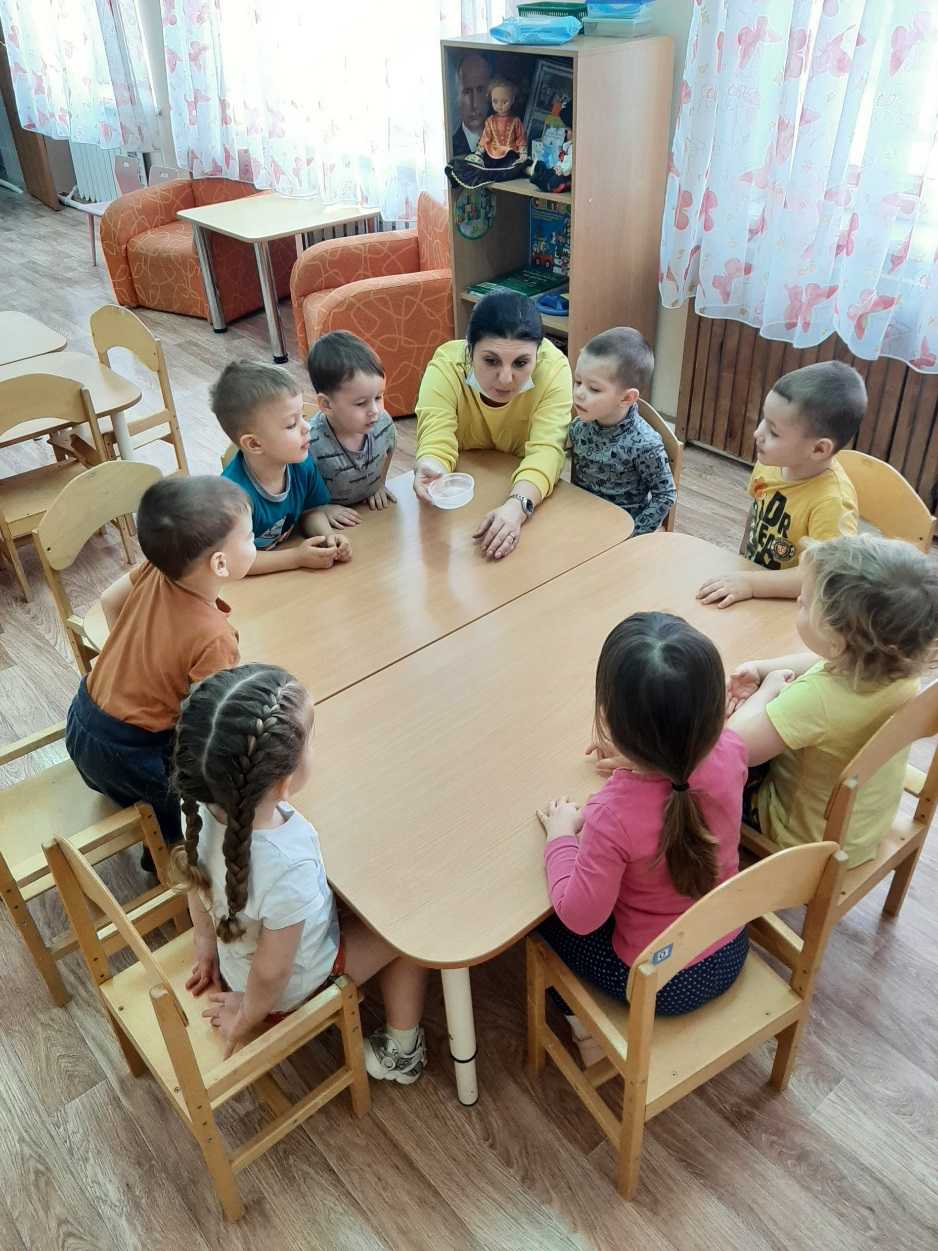 Проведение опытов.  
Мы изучали свойства снега .
Ознакомление с Донским краем
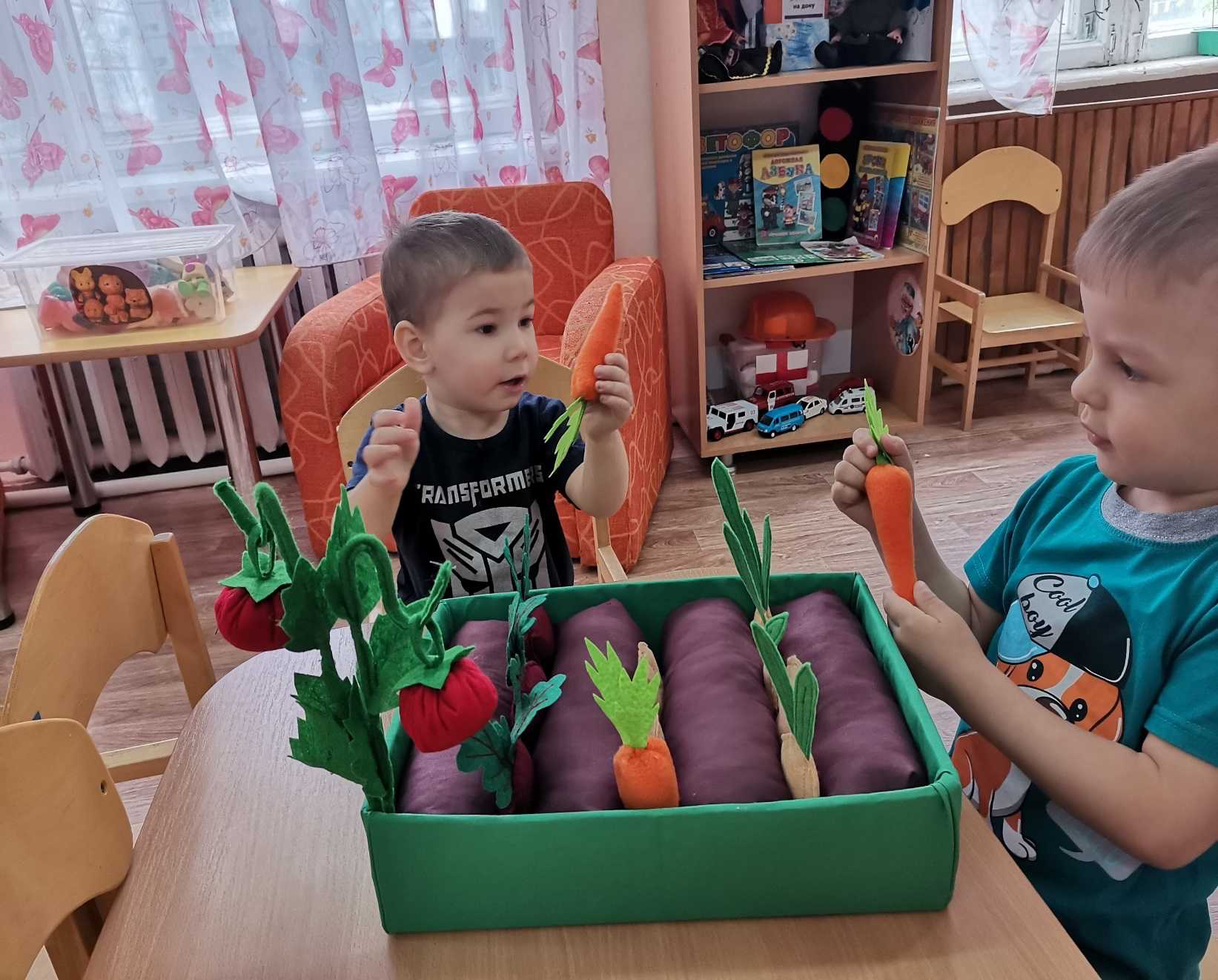 Проект «Защитники Отечества»
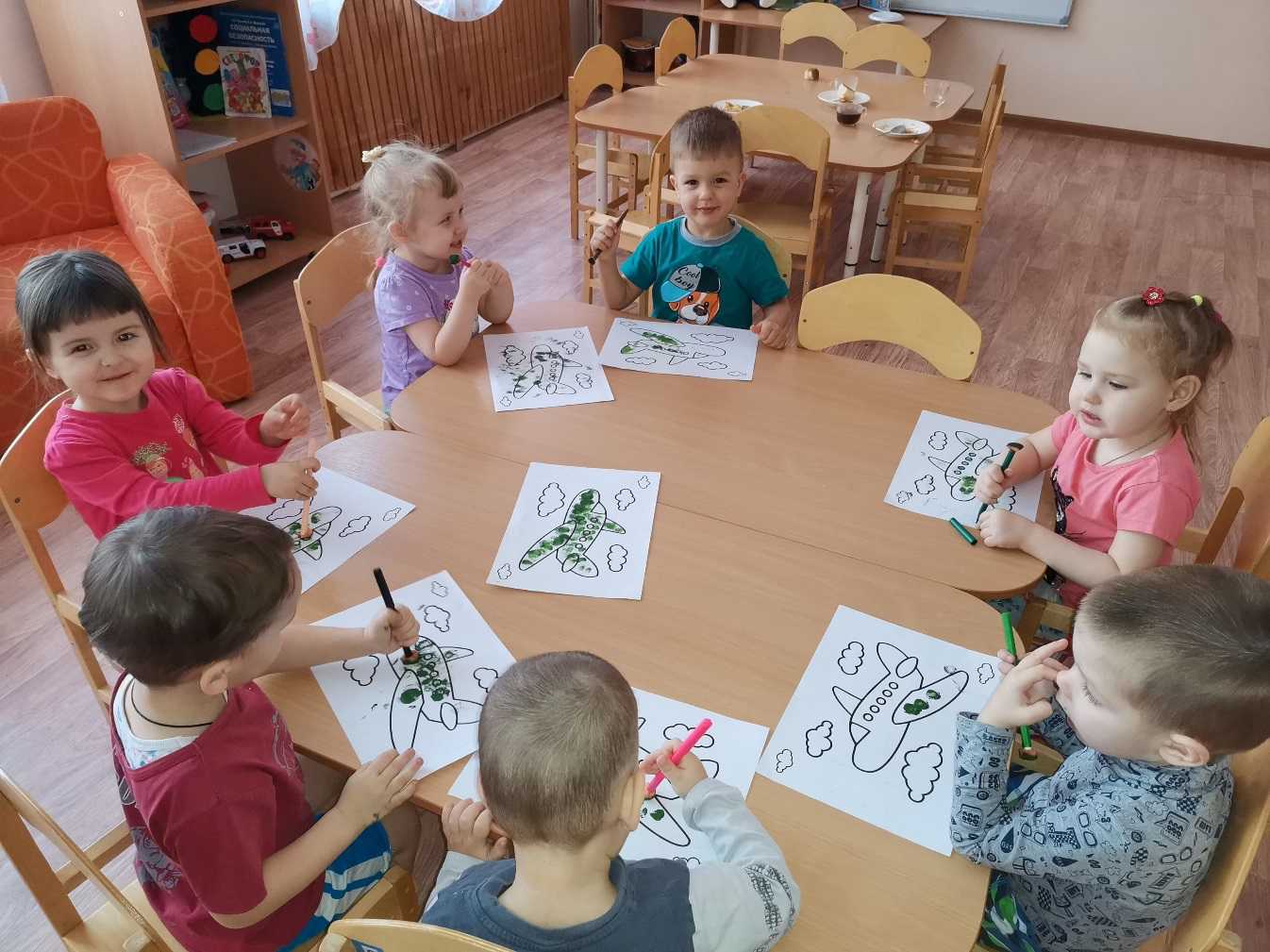 МАРТ: Светлый праздник Женский день!Для мам и бабушек нарисовали много рисунков
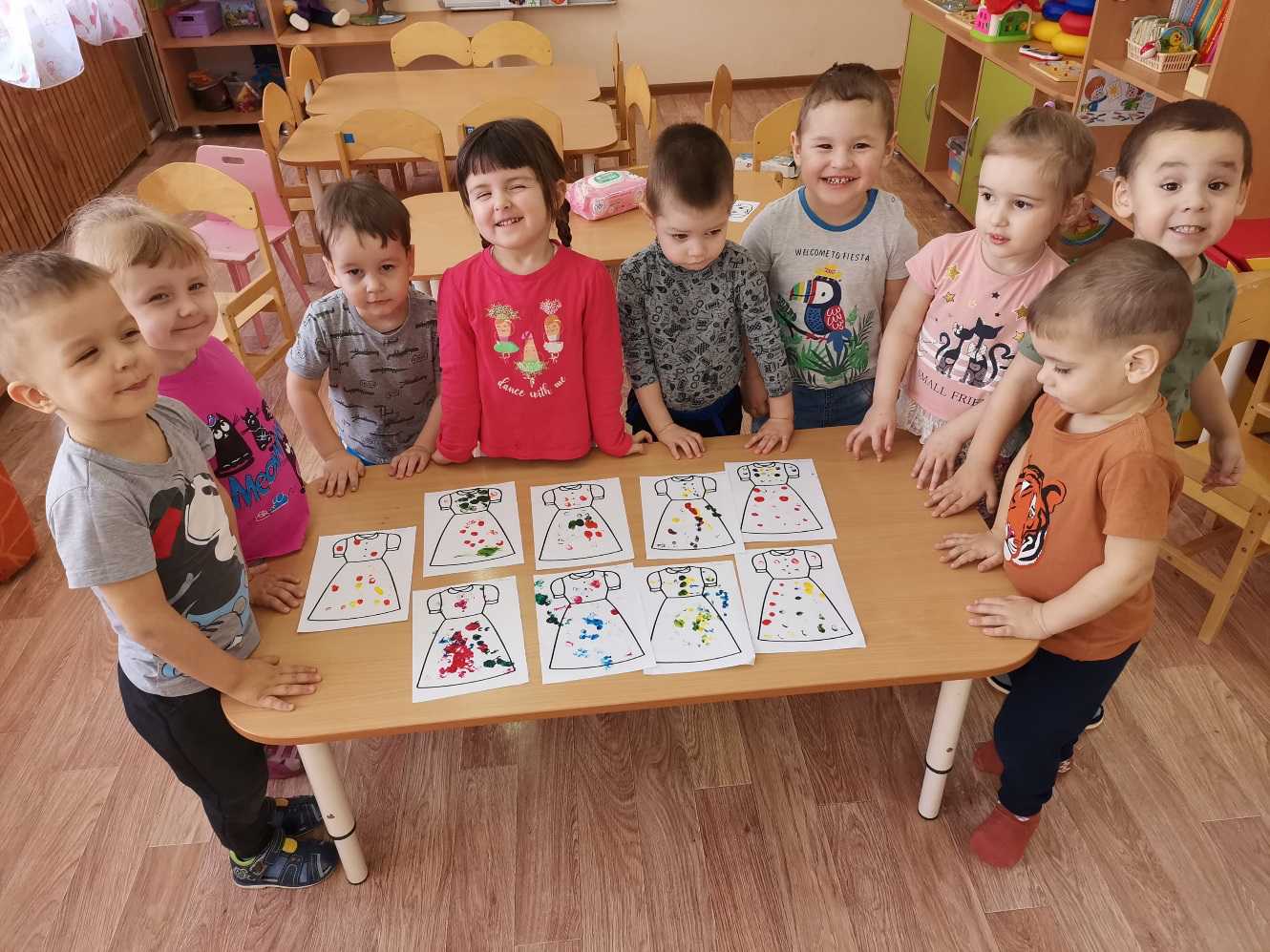 Пришла весна – отворяй ворота . Широкая Масленица
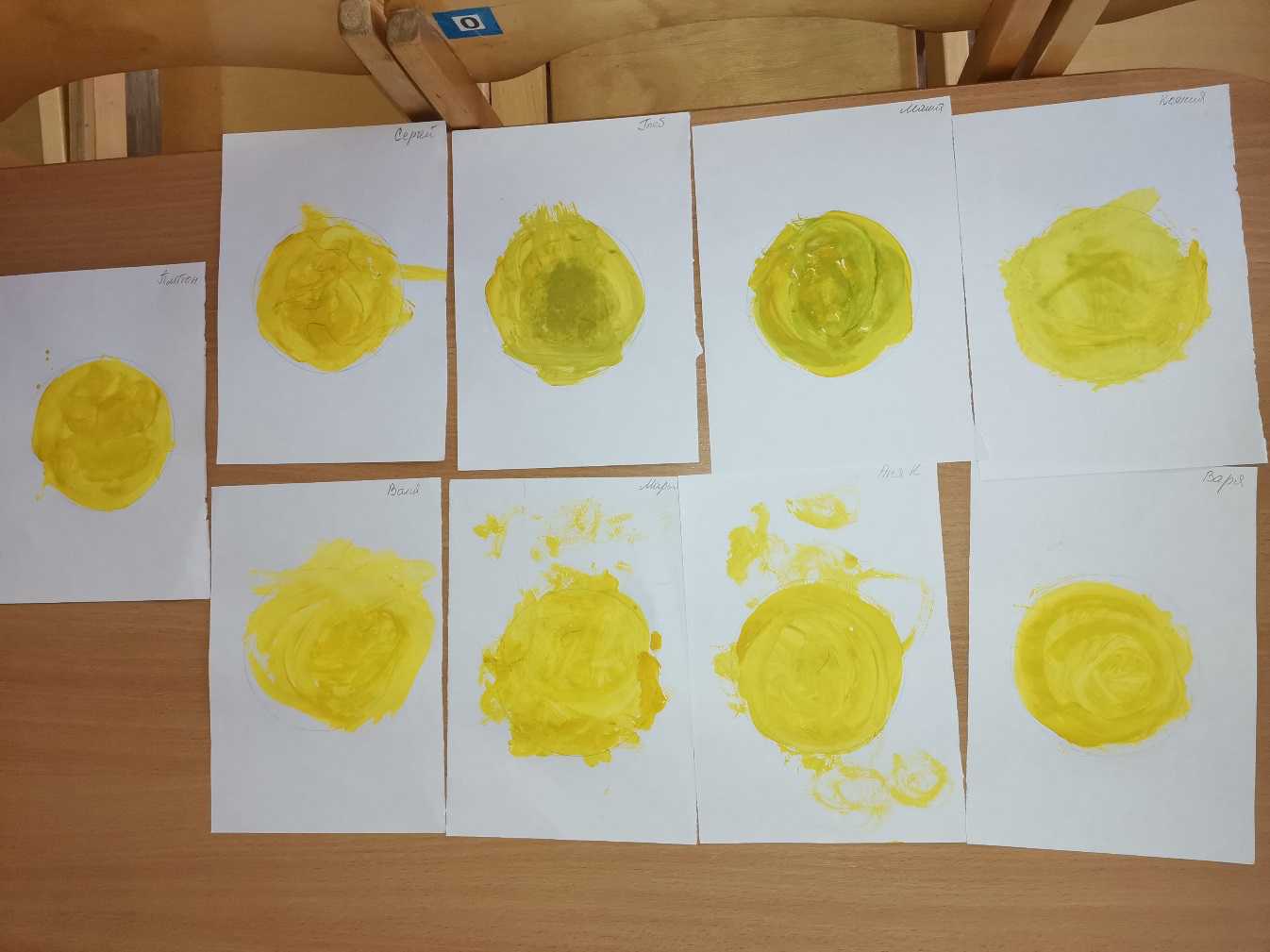 Весенний декадник по ПДД  «Дорога дети»
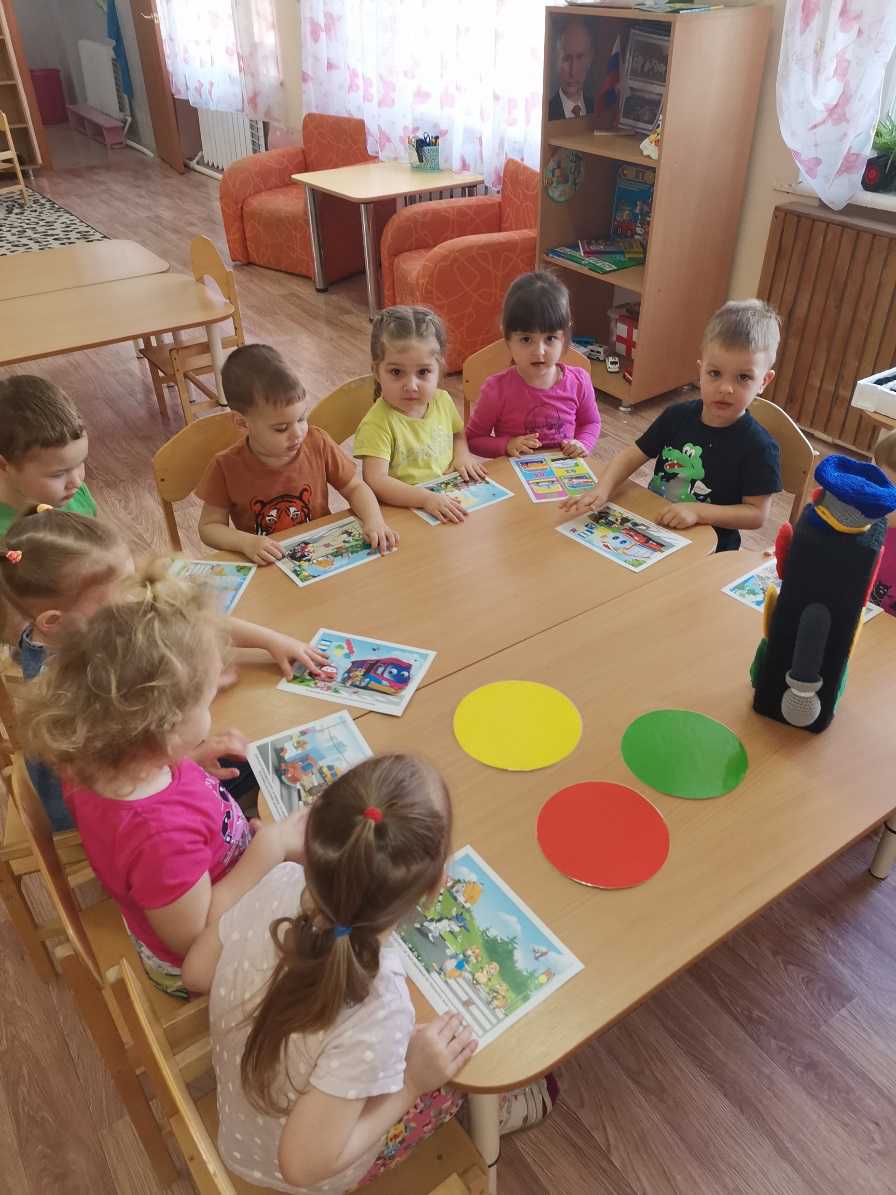 Мы с ребятами научились переходить дорогу в положенном месте и выучили сигналы светофора
Изучение костюмов казаков
АПРЕЛЬ: День смеха
День смеха мы отметили очень весело ! 
Мы пускали мыльные пузыри и лопали их!
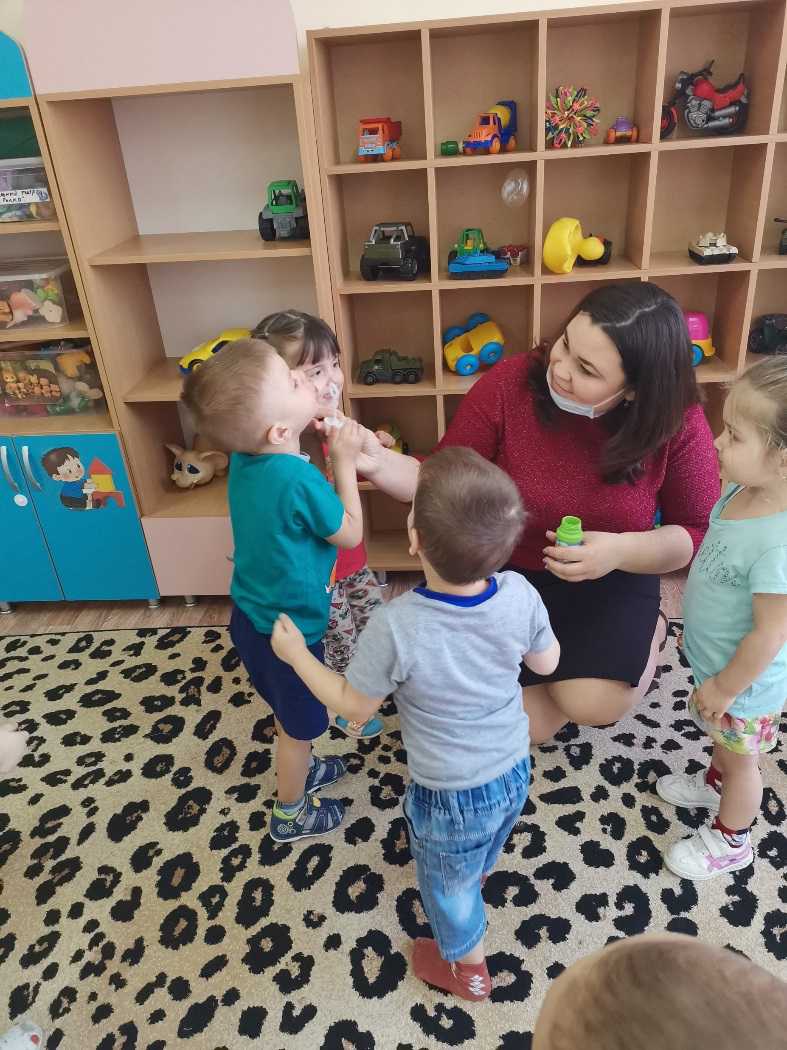 Всемирный день здоровья .  Мы участвовали в флешмобе , играли в доктора и учились правильно мыть руки.
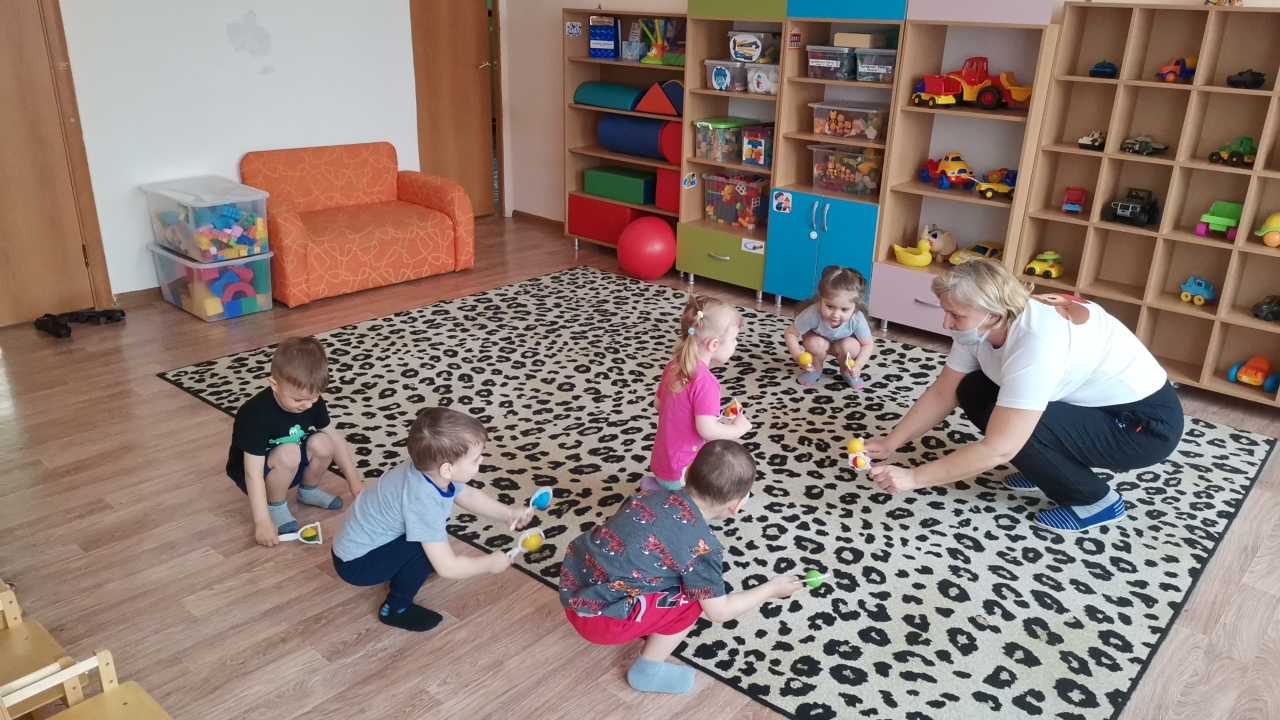 День космонавтики
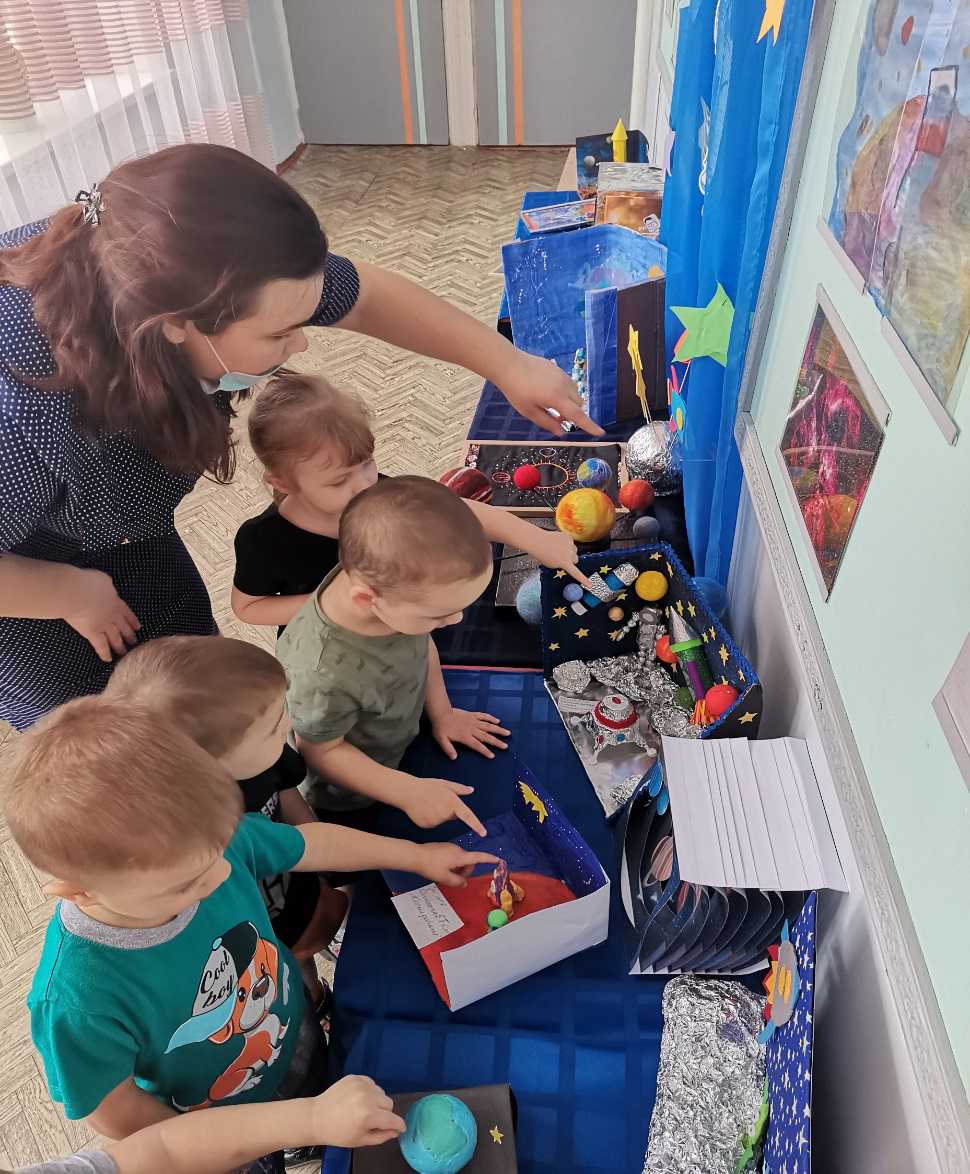 День земли
День древонасаждения
Сбор батареек
Акция «Сдай батарейку спаси природу Донского края»
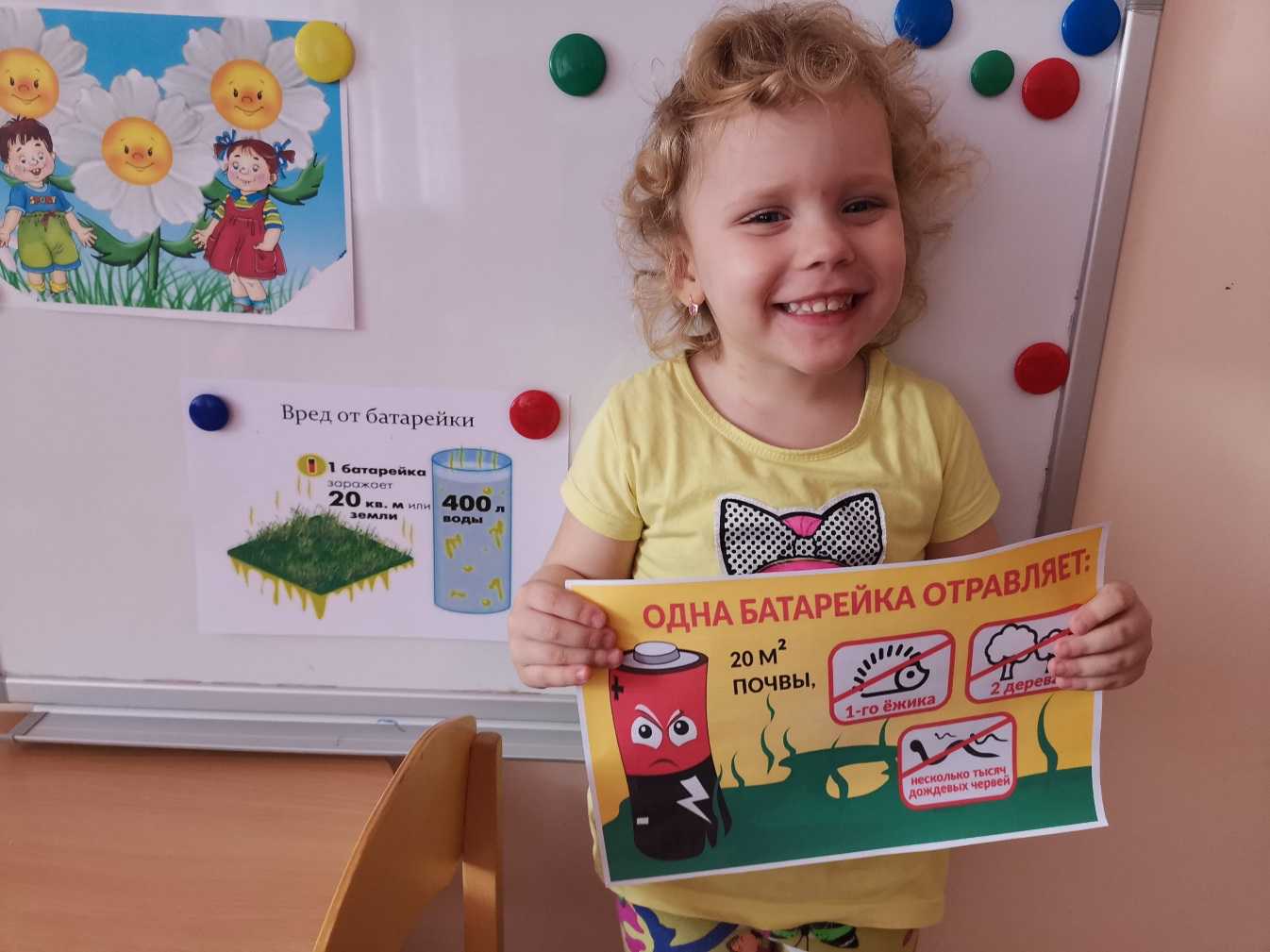 Экскурсии в мини - музей казачества
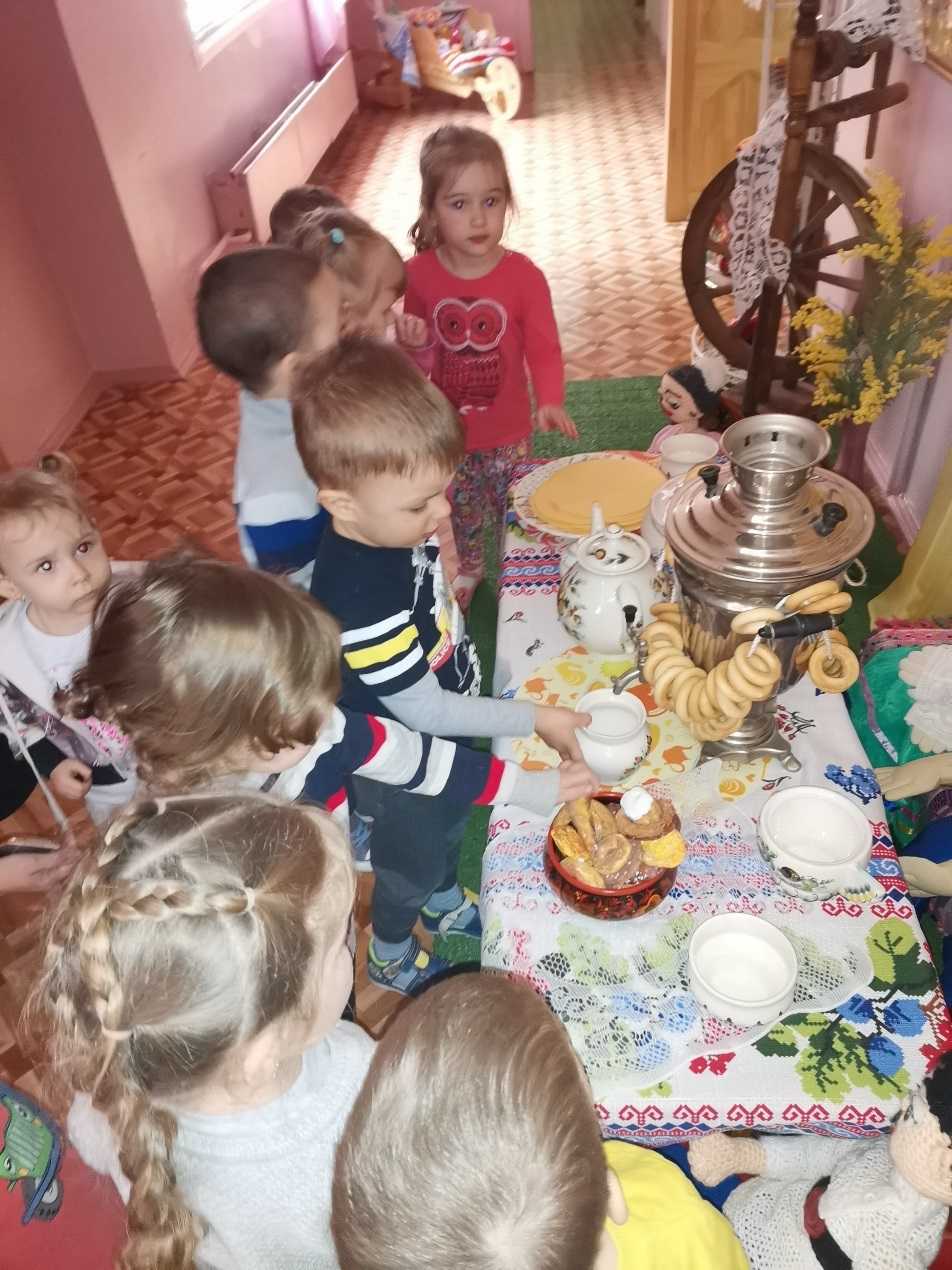 МАЙПобедный май
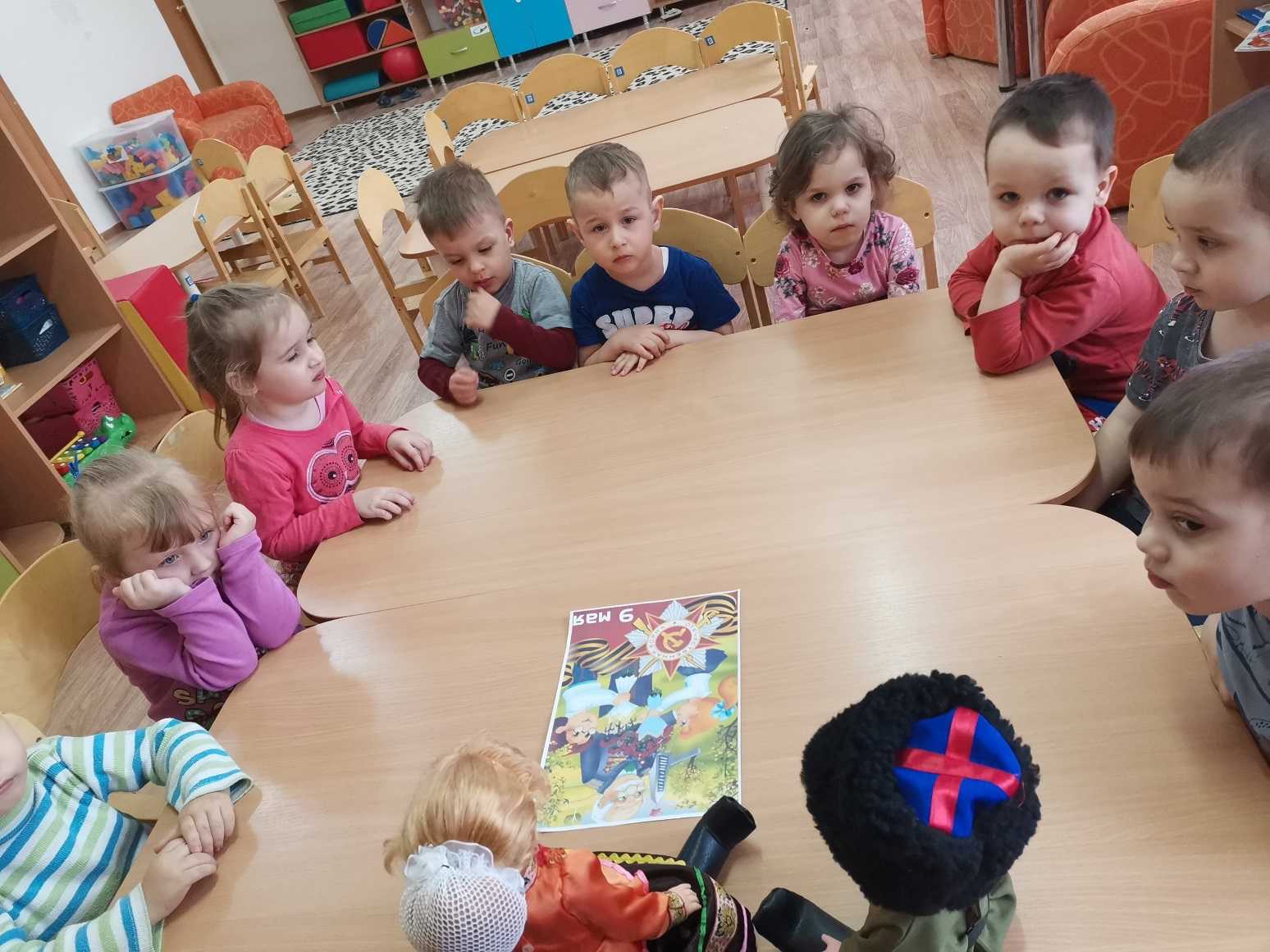 День Семьи
Уважаемые родители!Выражаем Вам огромную благодарность за помощь в облагораживании участка детского сада и помещения группы, за участие в конкурсах, понимание и поддержку .  С уважением, ваши  воспитателиЛиана Владимировна и Наталья Николаевна.
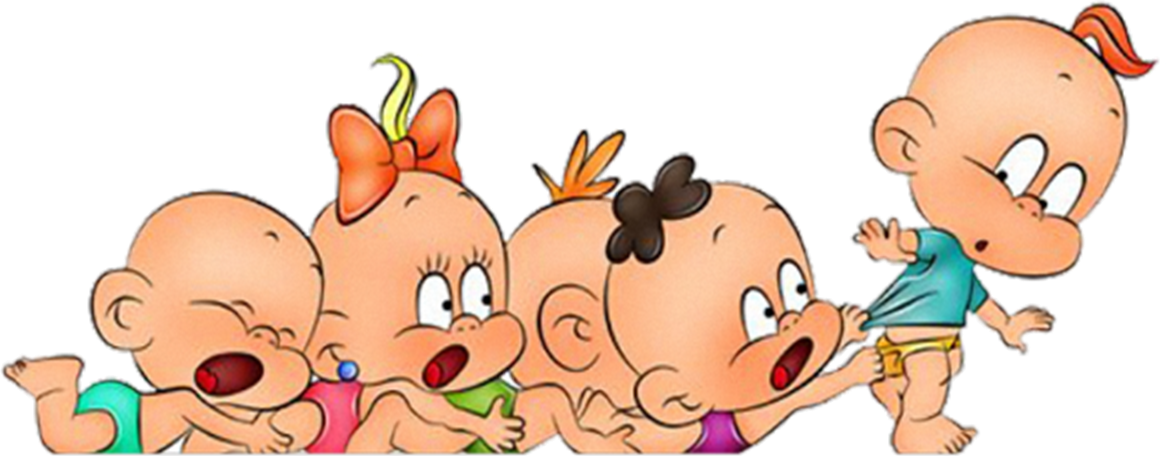